12.3  滑轮
有时我们会看到工人站在地面上，利用滑轮将重物提到楼上。
这样使用滑轮有什么好处？会省力吗？
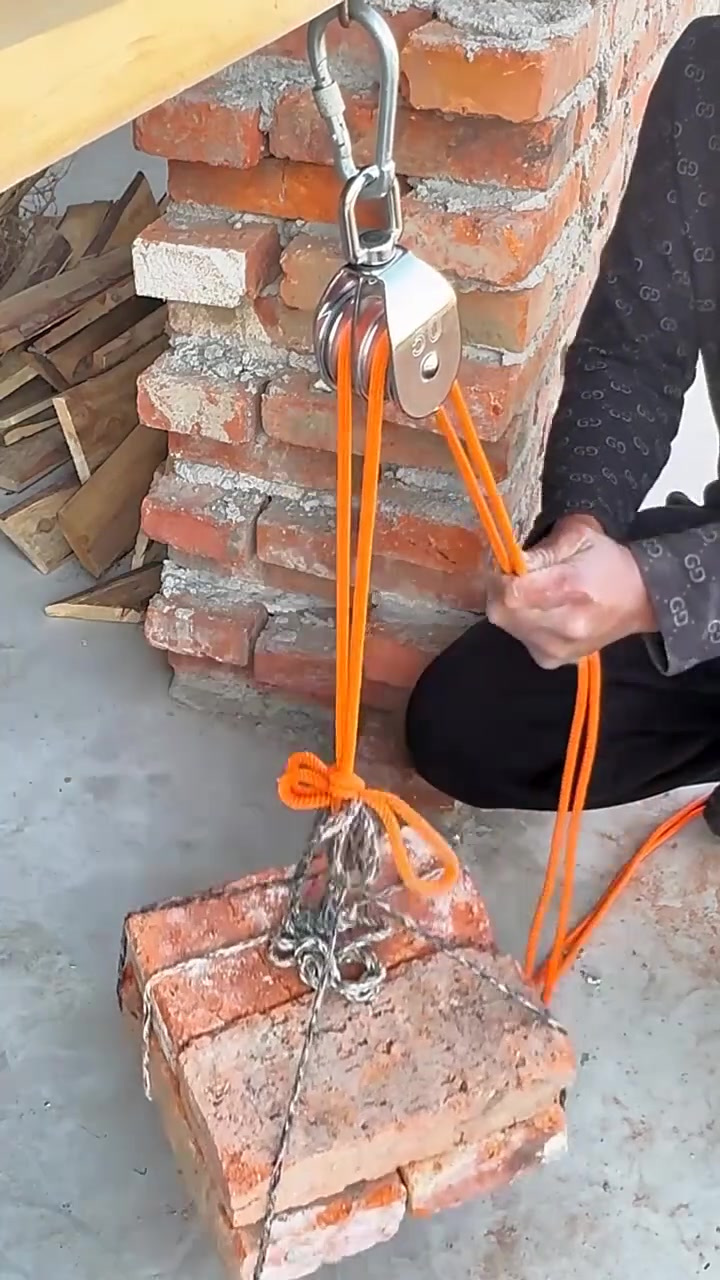 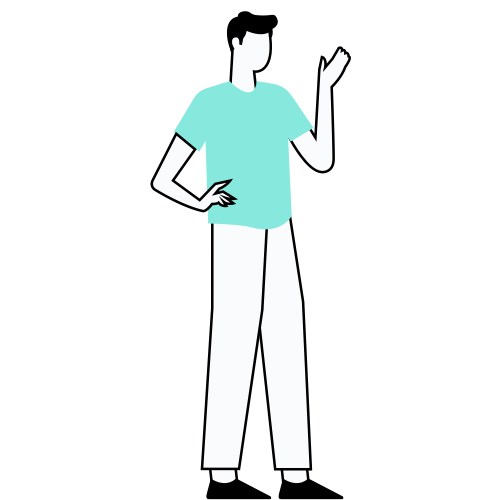 轴
滑轮
杠杆是一种常见的简单机械，滑轮也是。
滑轮是一个周边有槽，能够绕轴转动的小轮。
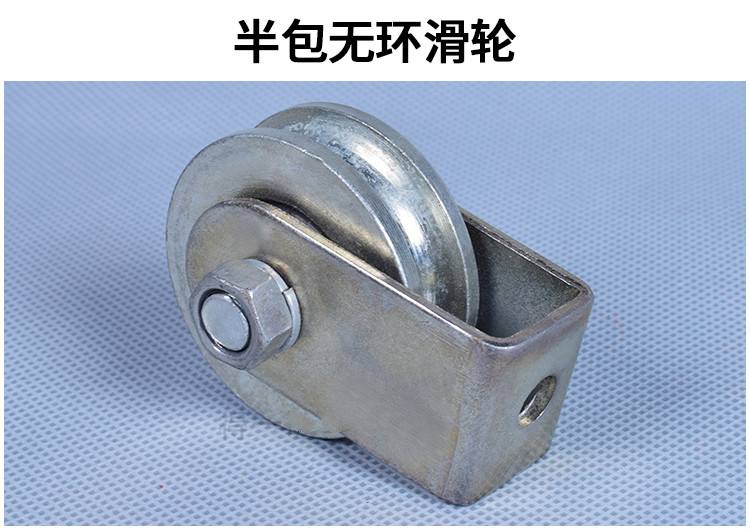 由可绕中心轴转动有沟槽的圆盘和跨过圆盘的柔索（绳、胶带、钢索、链条等）所组成的可以绕着中心轴旋转的简单机械叫做滑轮。
滑轮
滑轮是一个周边有槽，能够绕轴转动的小轮。
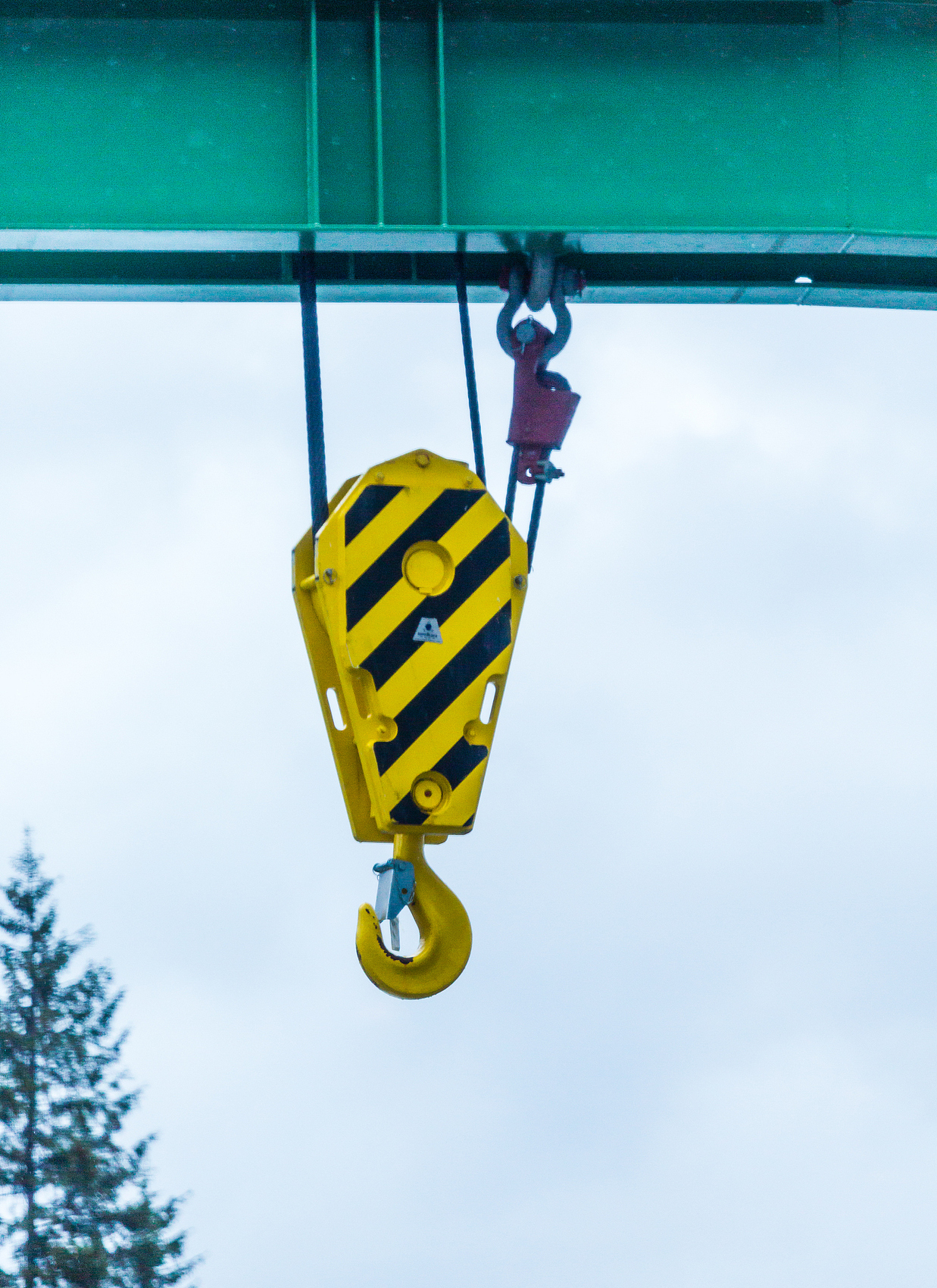 分类：
1.定滑轮
2.动滑轮
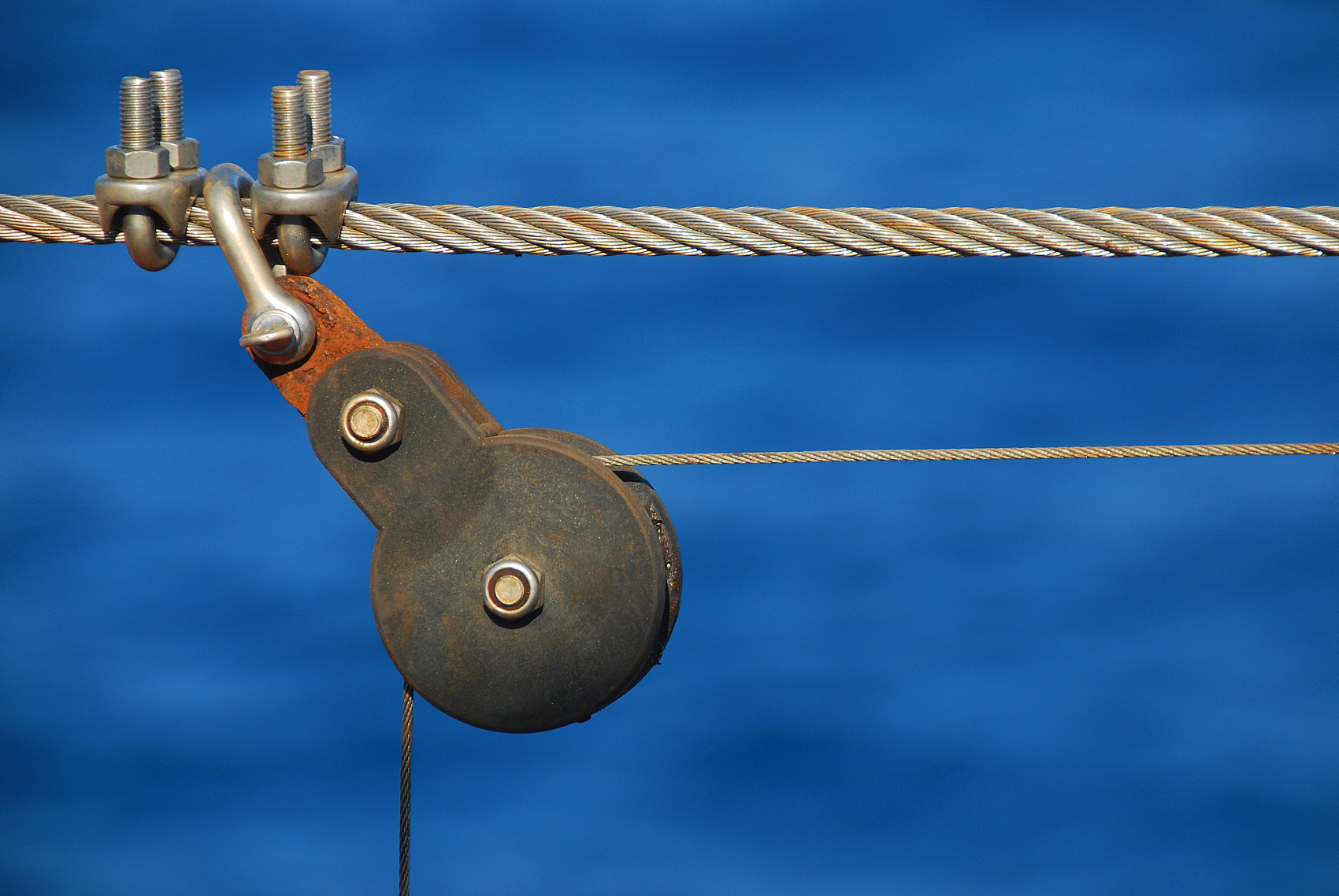 定滑轮和动滑轮
定滑轮
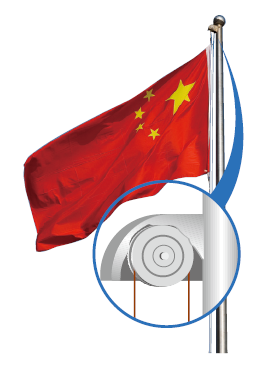 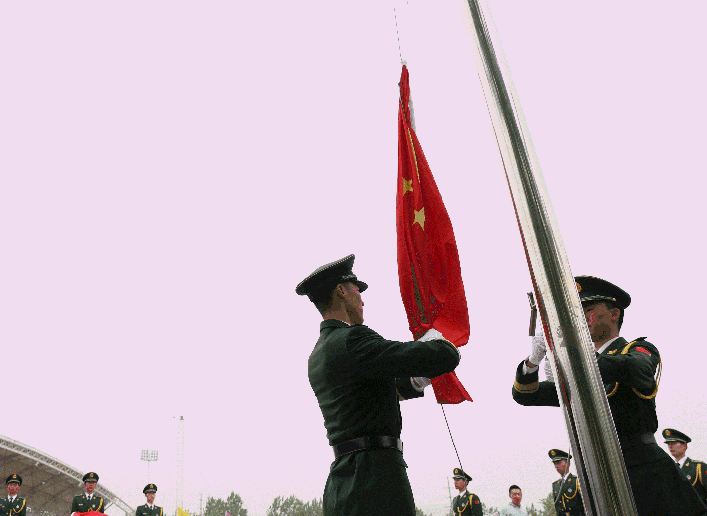 定滑轮和动滑轮
定滑轮
含义：轴固定不动的滑轮叫作定滑轮。
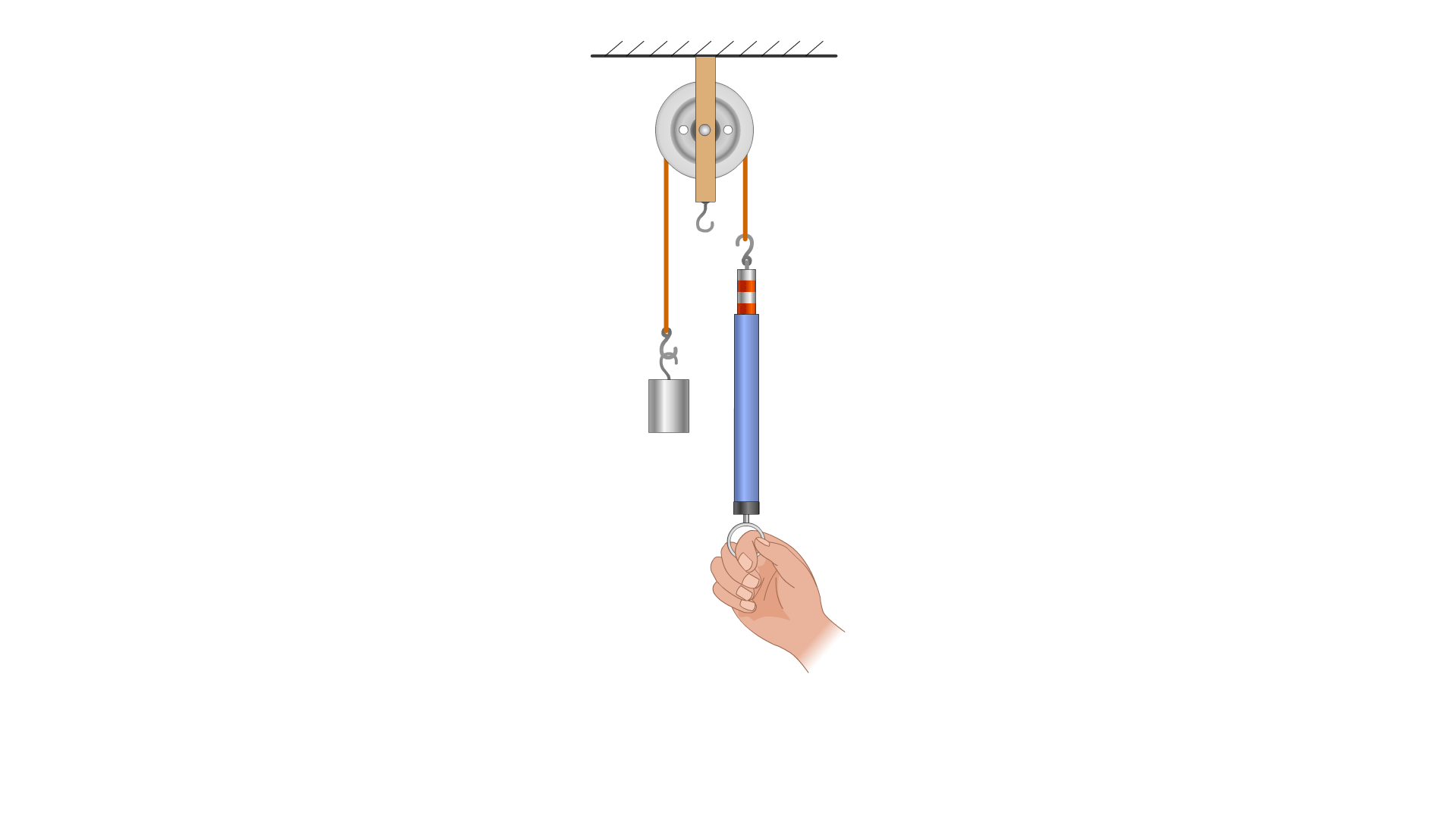 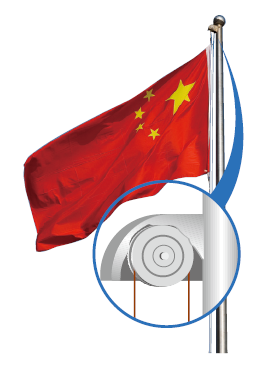 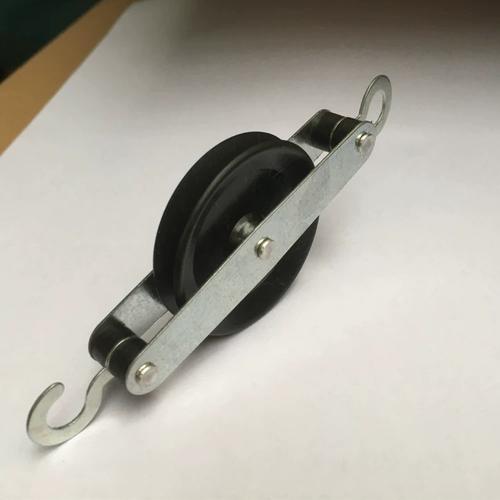 定滑轮和动滑轮
动滑轮
含义：轴可以随被吊物体一起移动的滑轮叫作动滑轮。
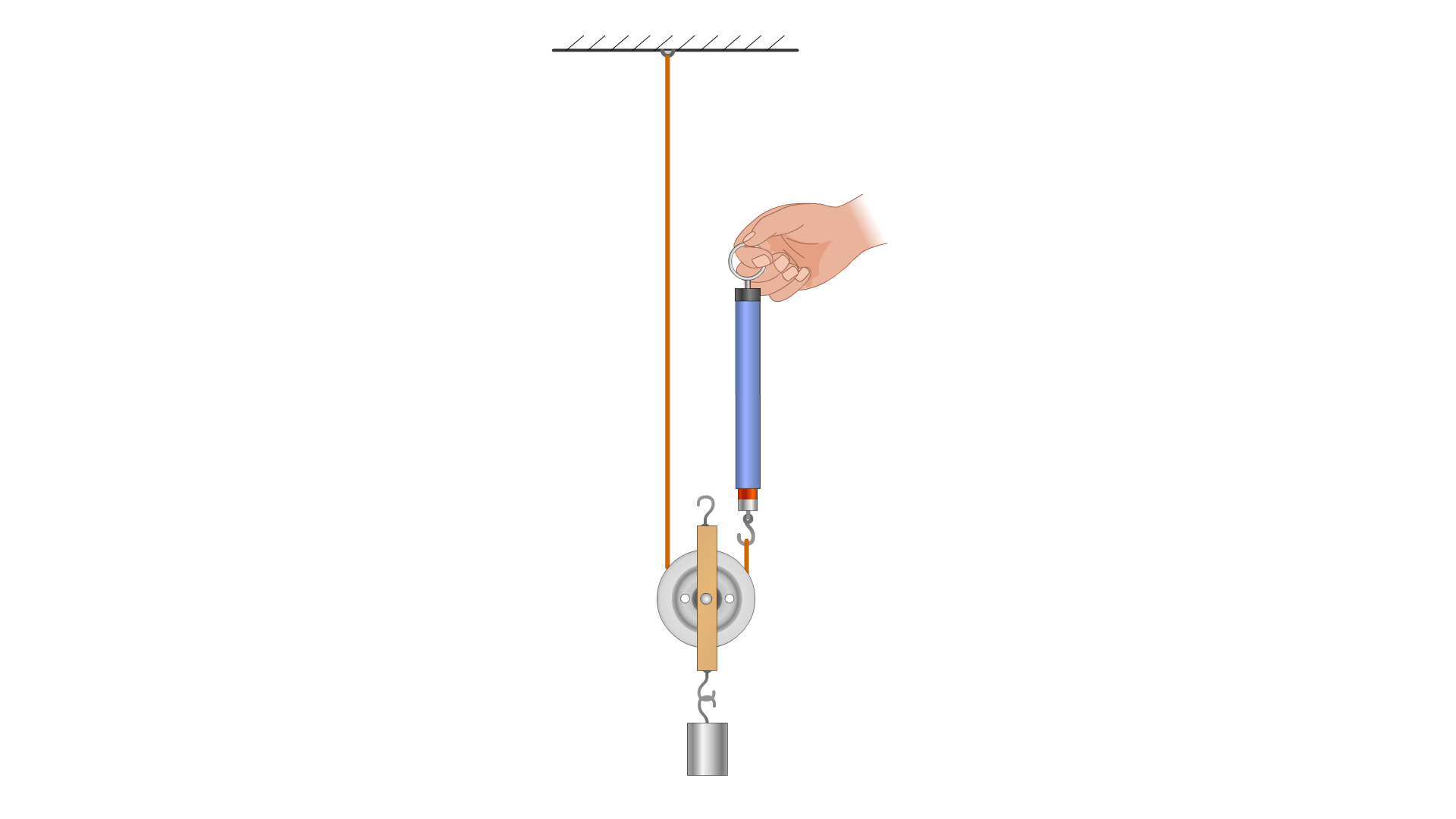 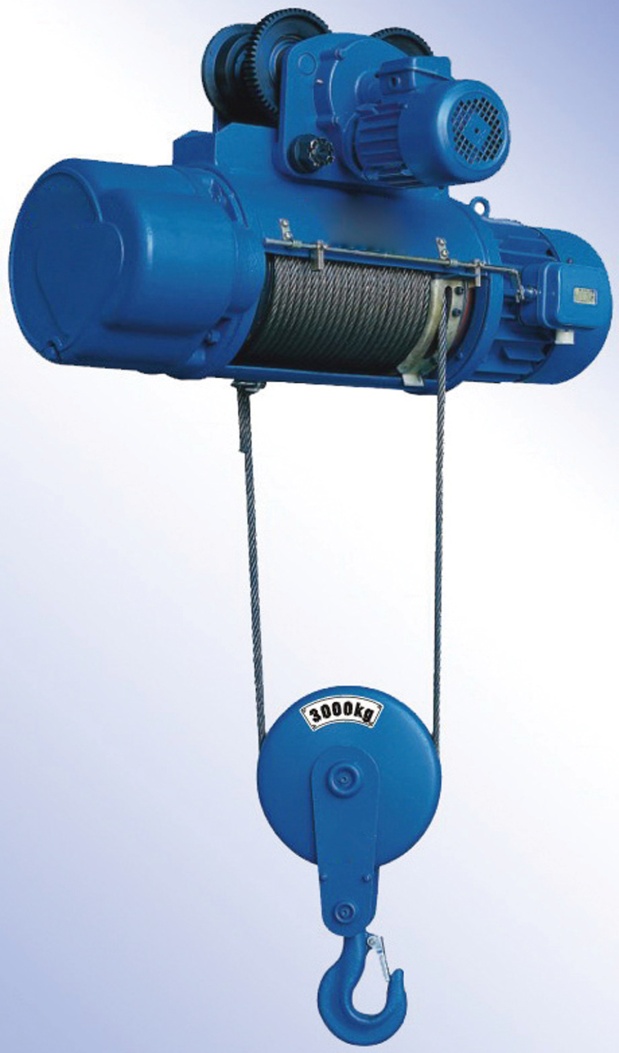 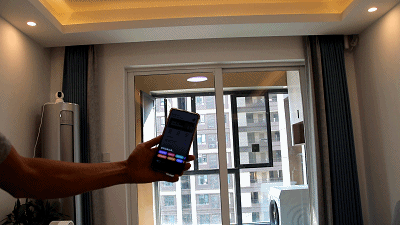 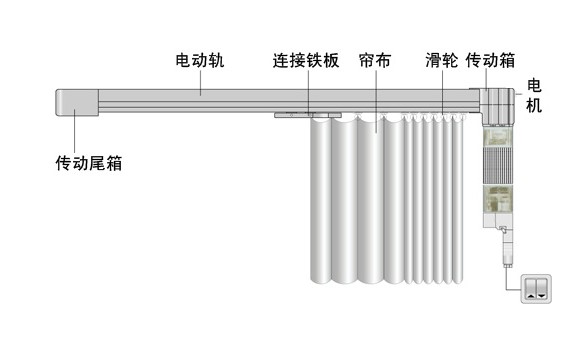 定滑轮和动滑轮
定滑轮的应用
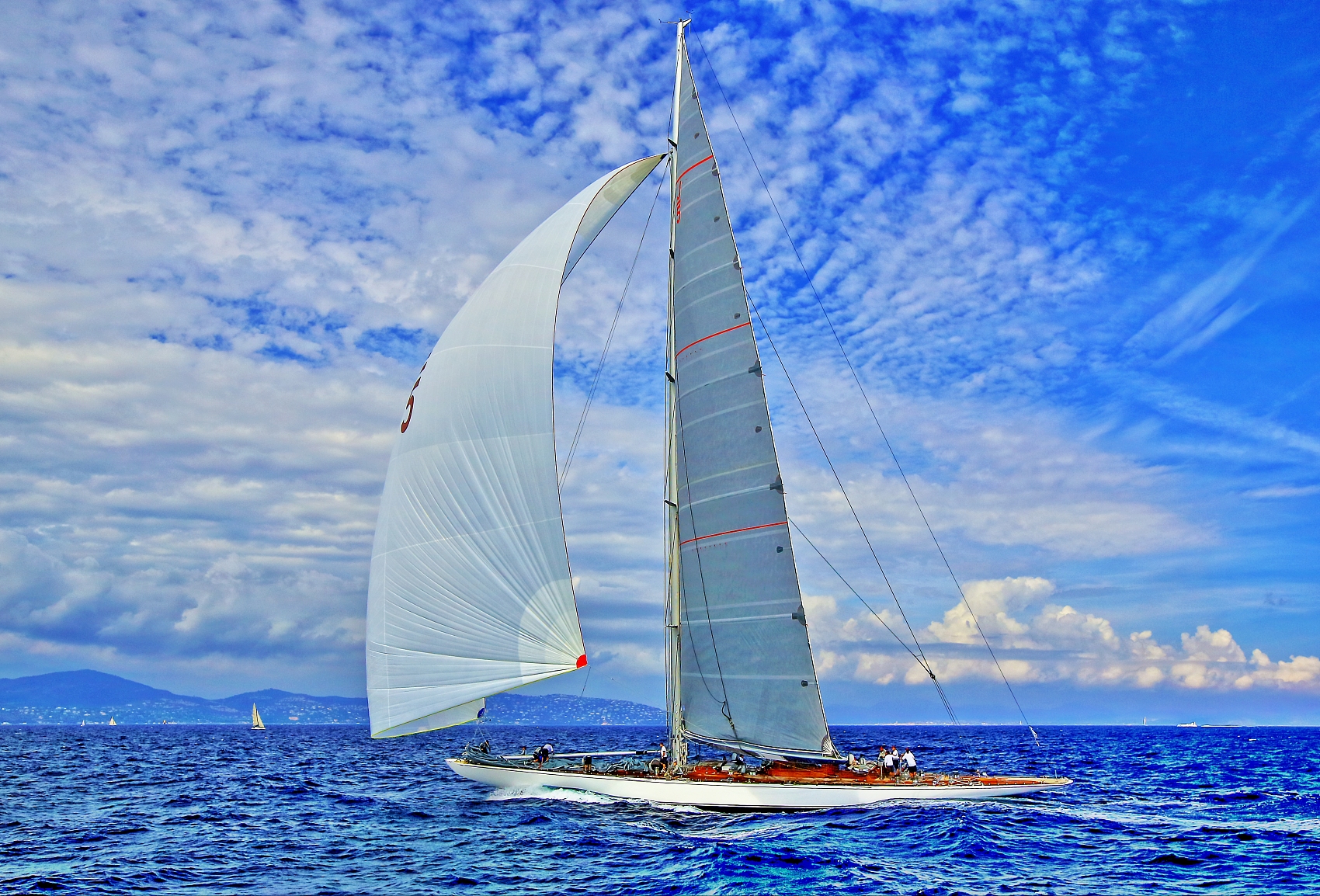 智能窗帘的运行
升起帆船的帆
定滑轮和动滑轮
动滑轮的应用
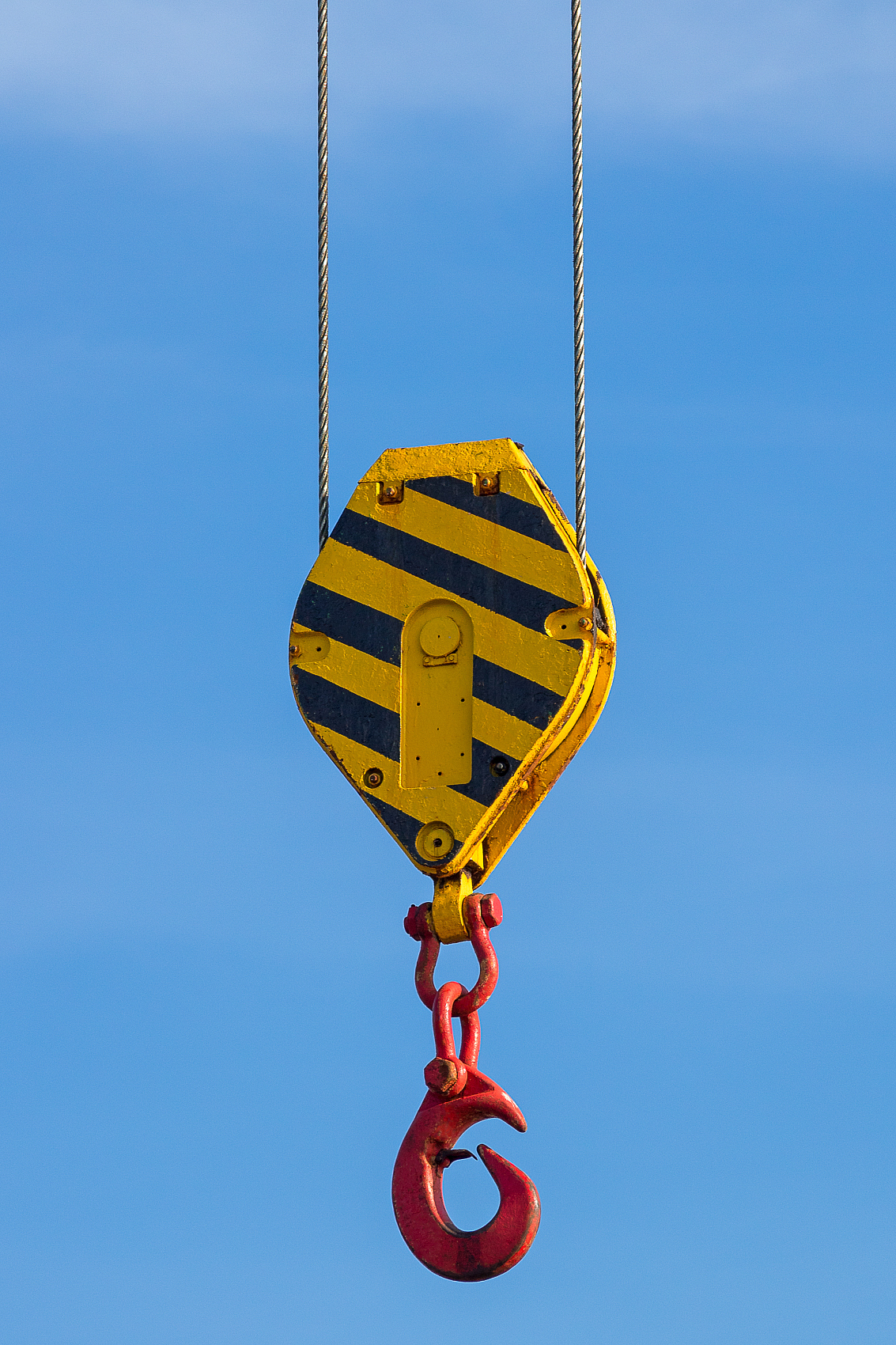 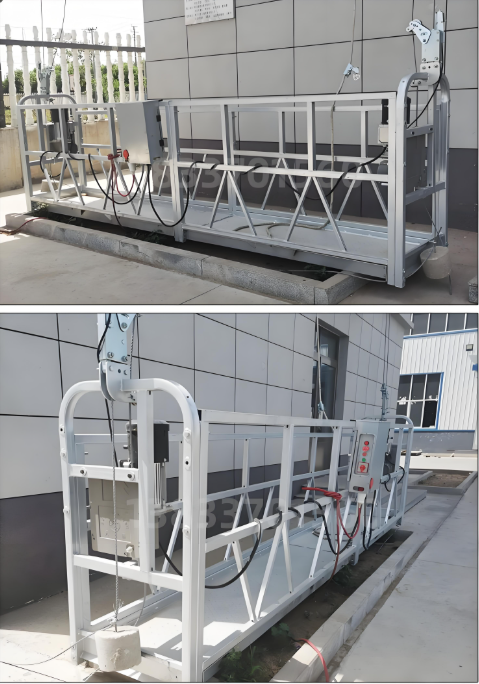 定滑轮和动滑轮有什么特点呢？
吊车的吊钩
粉刷外墙的吊篮
定滑轮和动滑轮
演示	  研究定滑轮和动滑轮的特点
参考右图，分别安装定滑轮和动滑轮进行实验。记录实验时弹簧测力计拉力的大小和方向，以及弹簧测力计和钩码移动的距离。
通过分析滑轮拉起重物的实验数据，研究下面几个问题。
1. 使用定滑轮、动滑轮是否省力（或费力）？
2. 使用定滑轮、动滑轮是否省距离（或需要移动更大的距离）？
3. 什么情况下使用定滑轮，什么情况下使用动滑轮？
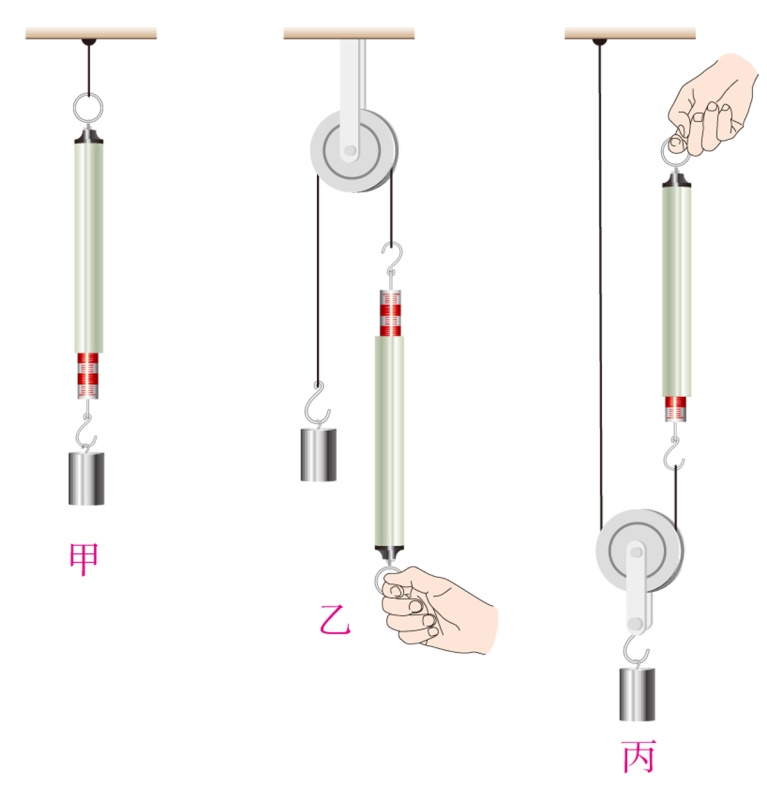 定滑轮和动滑轮
演示	  研究定滑轮和动滑轮的特点
定滑轮和动滑轮
演示	  研究定滑轮和动滑轮的特点
实验数据记录
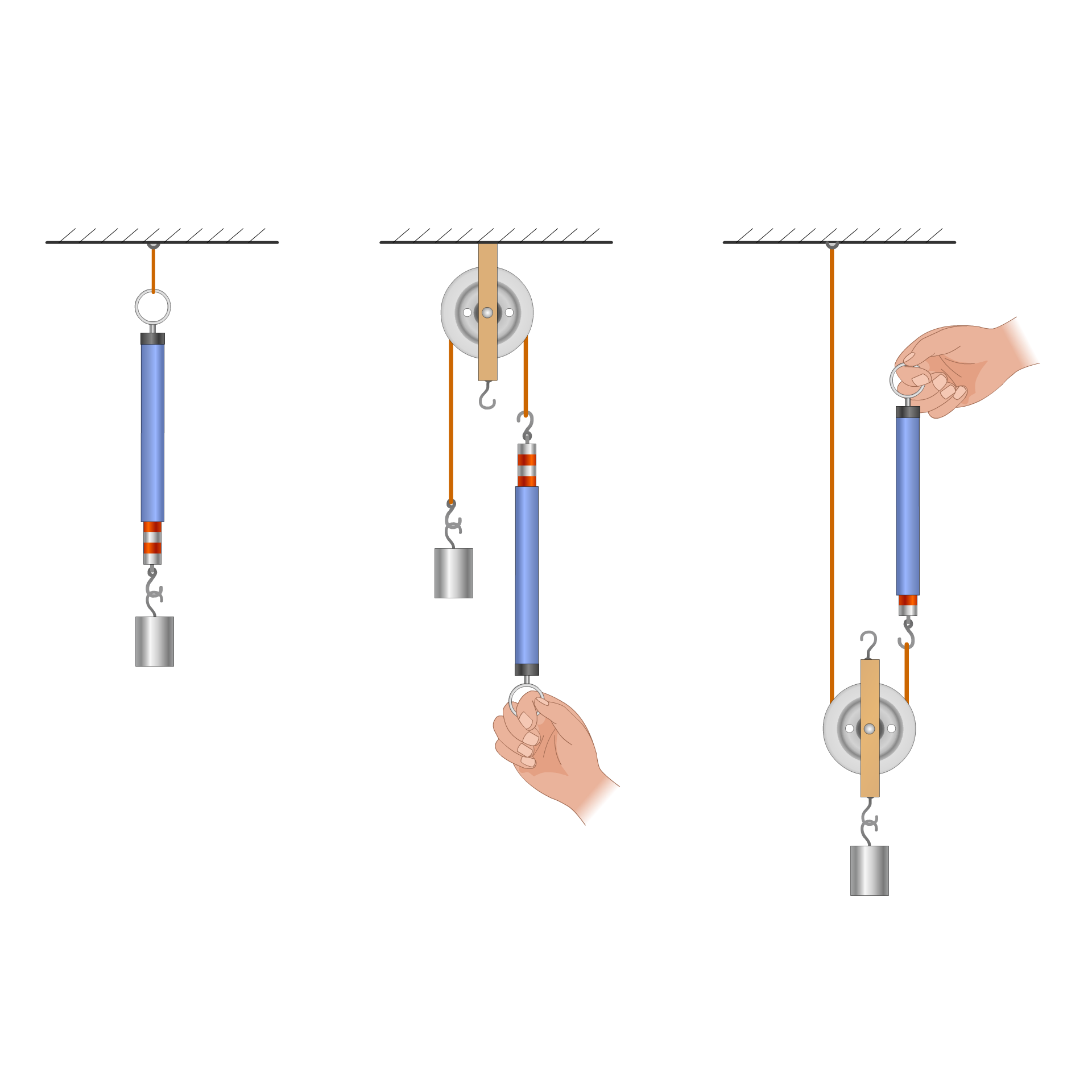 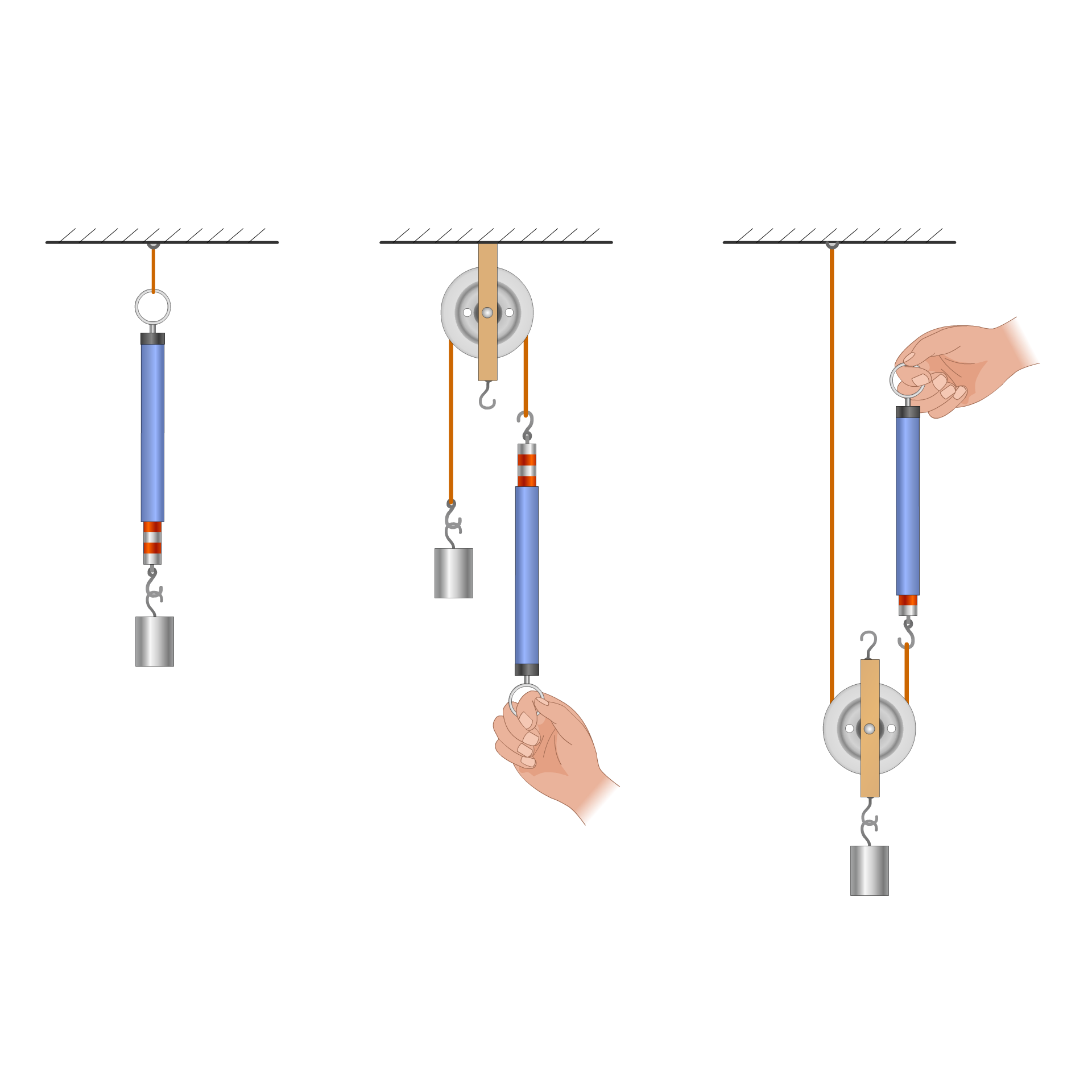 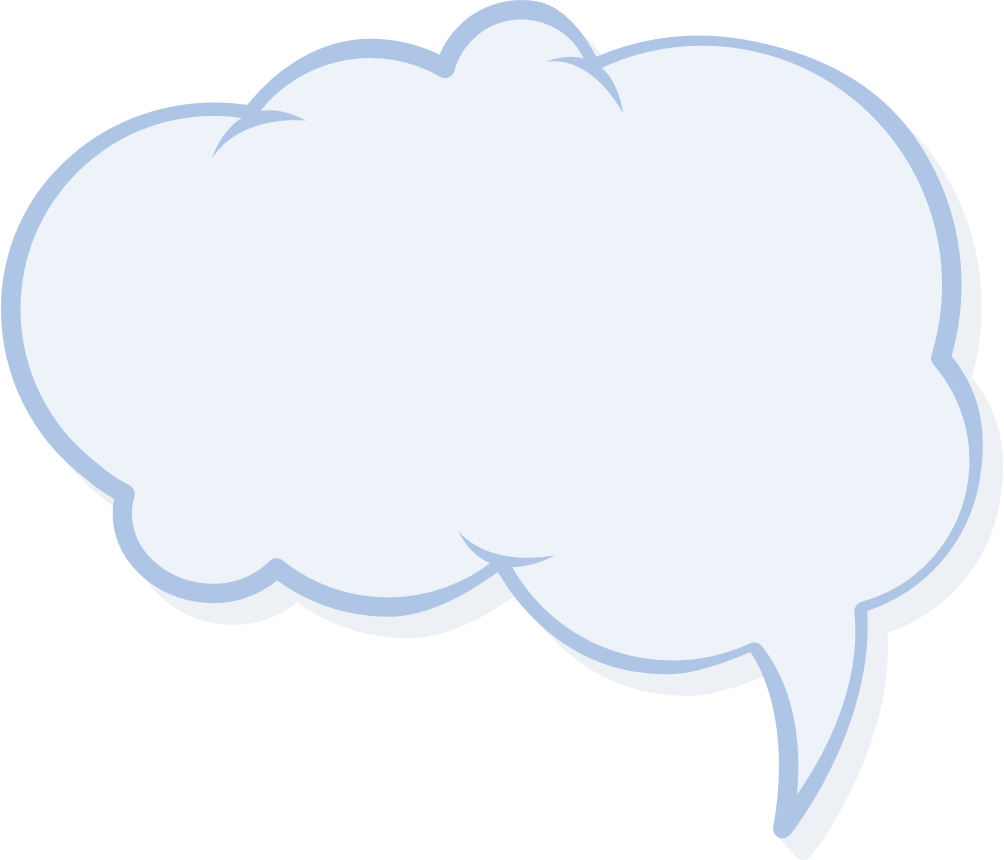 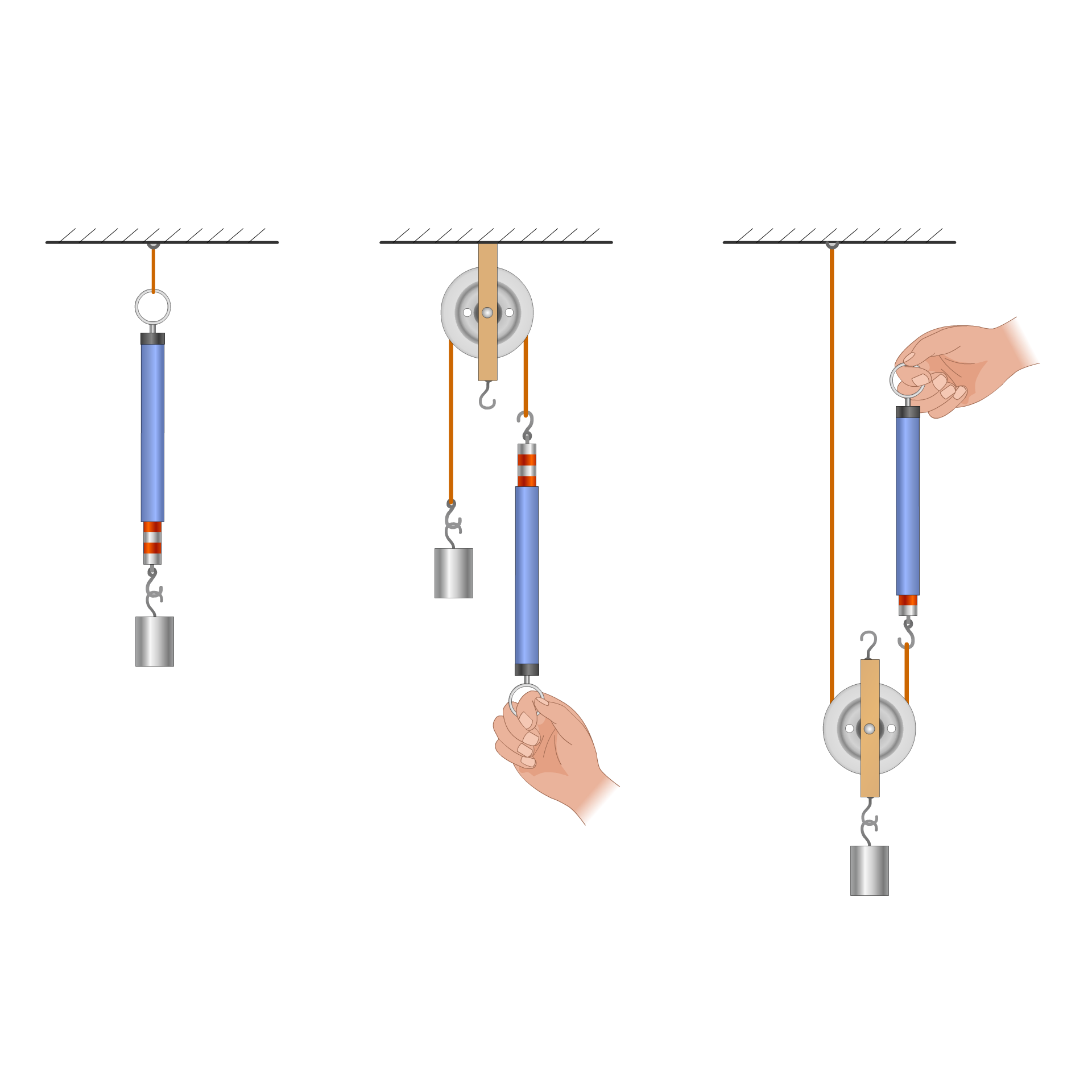 为什么定滑轮不省力，动滑轮省力呢？
定滑轮和动滑轮
演示	  研究定滑轮和动滑轮的特点
实验结果表明：
使用定滑轮不省力，但可以改变力的方向；
使用动滑轮可以省力，但不能改变力的方向，而且费距离。
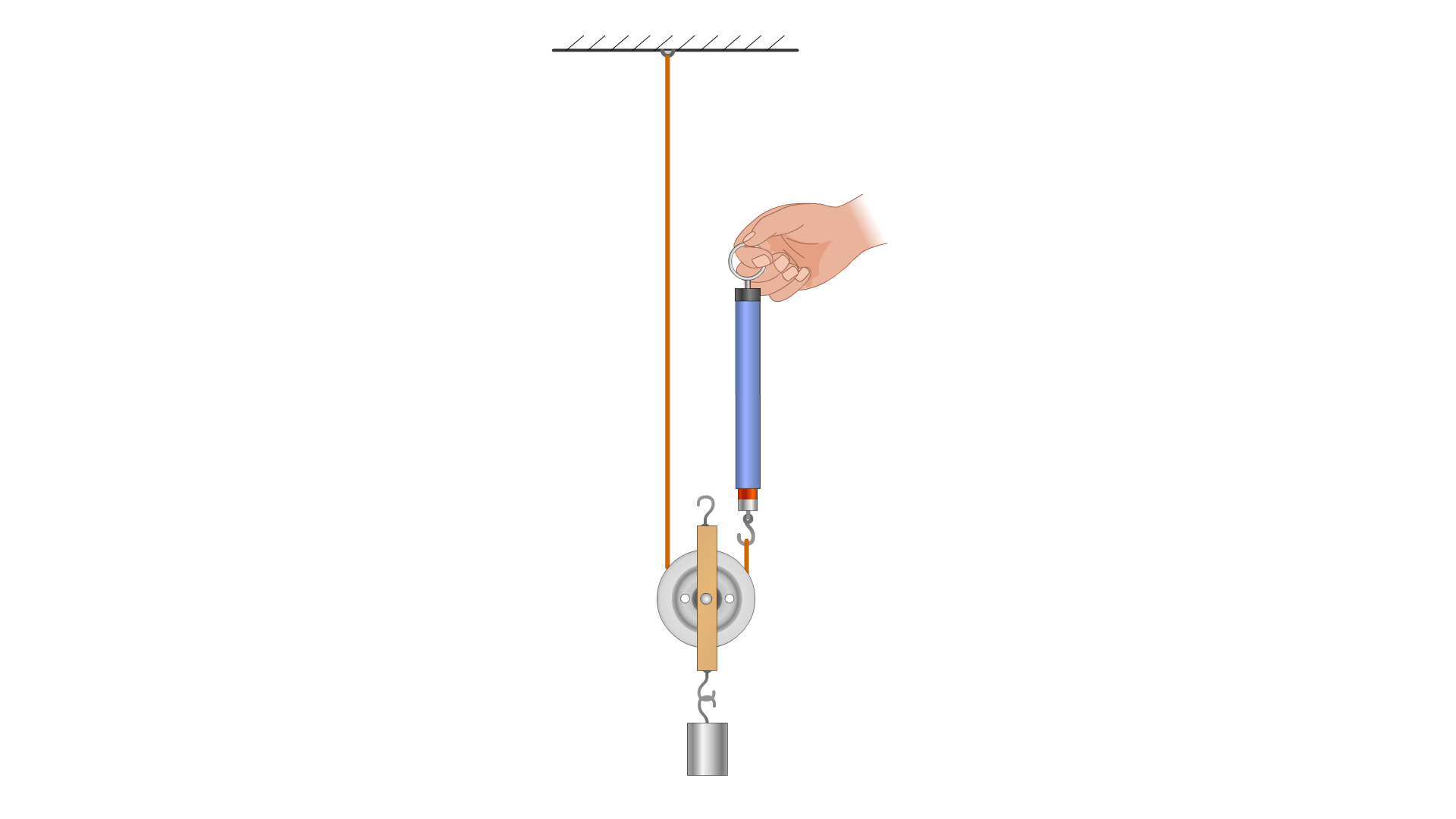 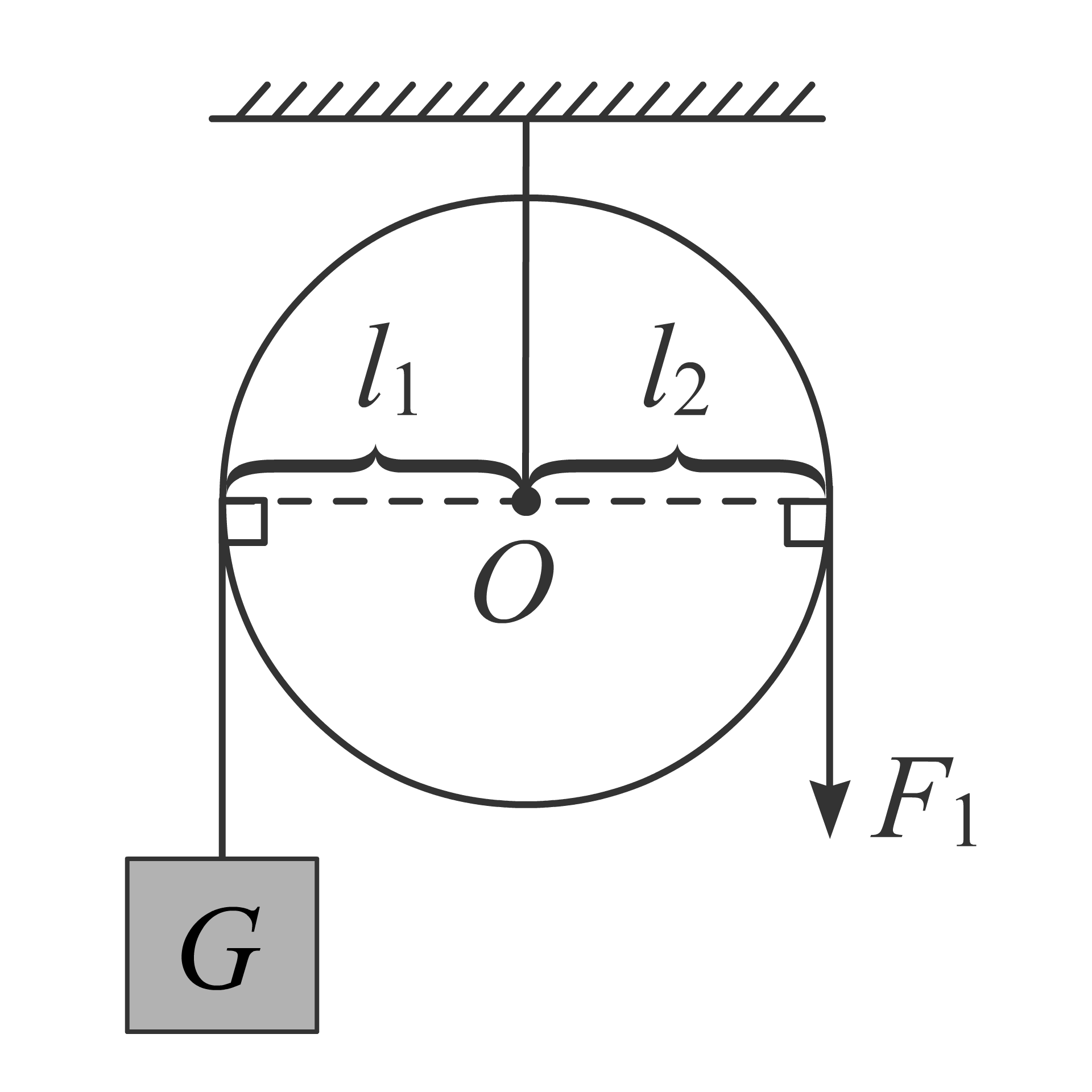 A
B
定滑轮和动滑轮
定滑轮与动滑轮的原理
滑轮属于杠杆类机械，可以从杠杆的角度对定滑轮进行分析。
定滑轮相当于由无数个可绕支点O转动的杠杆AOB组成。
定滑轮实质上可以看成是能够连续转动的等臂杠杆。
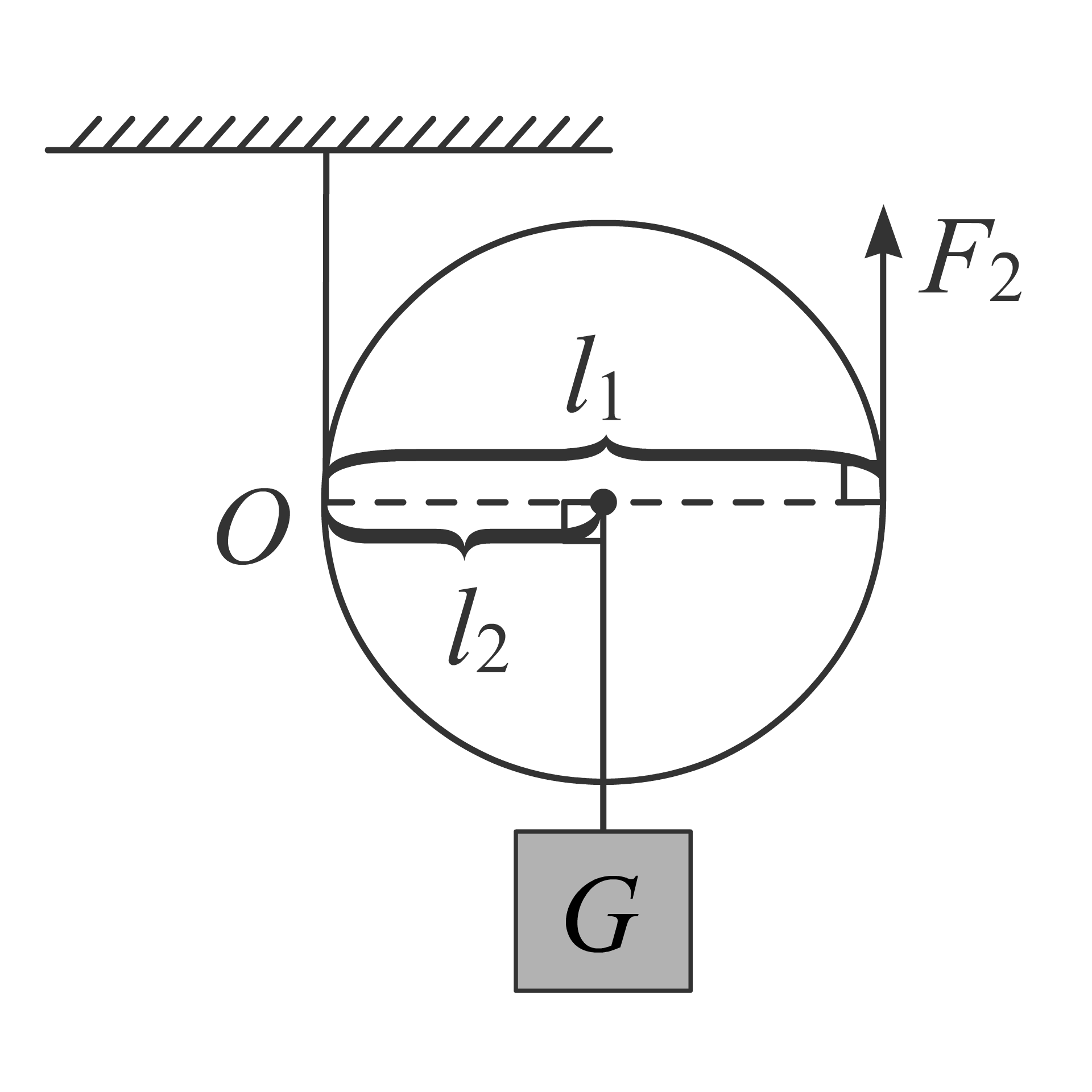 A
B
定滑轮和动滑轮
定滑轮与动滑轮的原理
滑轮属于杠杆类机械，可以从杠杆的角度对动滑轮进行分析。
动滑轮相当于由无数个可绕支点O转动的杠杆OBA组成，它实质上可以看成是能够连续转动的动力臂是阻力臂2倍的杠杆。在分析观察的基础上，可得出结论：使用动滑轮可以省一半力，不改变力的方向，动滑轮相当于一个支点不断提升的省力杠杆。
滑轮组
如果既需要改变力的方向，又需要省力，单独使用定滑轮或动滑轮都无法满足需要。
在实际应用中，人们常常把定滑轮和动滑轮组合在一起，构成滑轮组。
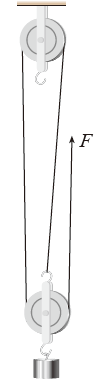 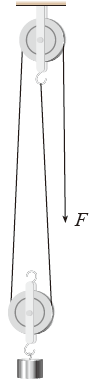 这两种绕线方法有什么不同？拉力一样吗？
1．绳子的起点不同
2．拉力的方向相反
3．拉力的大小不同
4．移动的距离不同
甲       乙
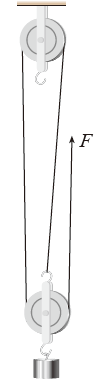 滑轮组
滑轮组的使用规律
动滑轮上有3段绳子，共同承担物重
甲
滑轮组
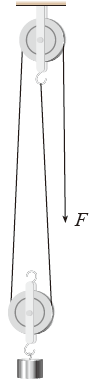 滑轮组的使用规律
动滑轮上有2段绳子，共同承担物重
用滑轮组提起重物时，动滑轮上有几段绳子承担物重，提起重物的力就是物重的几分之一，绳子移动的距离为物体移动距离的几倍。
乙
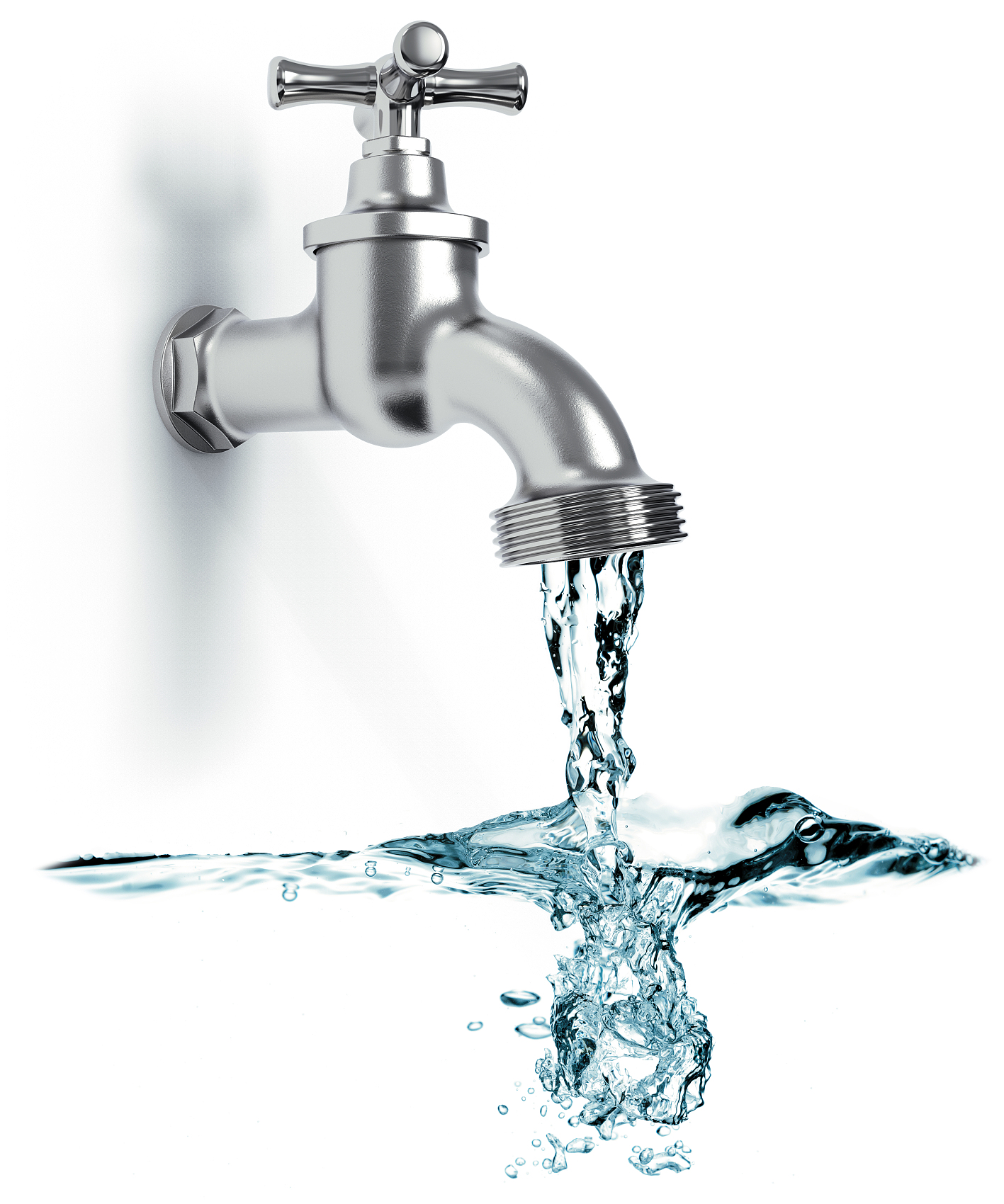 科学世界	   轮轴和斜面
轮轴
轻轻转动门把手，就可以把门锁打开；司机用不大的力转动方向盘，在轴上就能产生较大的力使汽车转弯。门把手、方向盘等属于又一类简单机械——轮轴。它们由具有共同转动轴的大轮和小轮组成。通常把大轮叫作轮，小轮叫作轴。
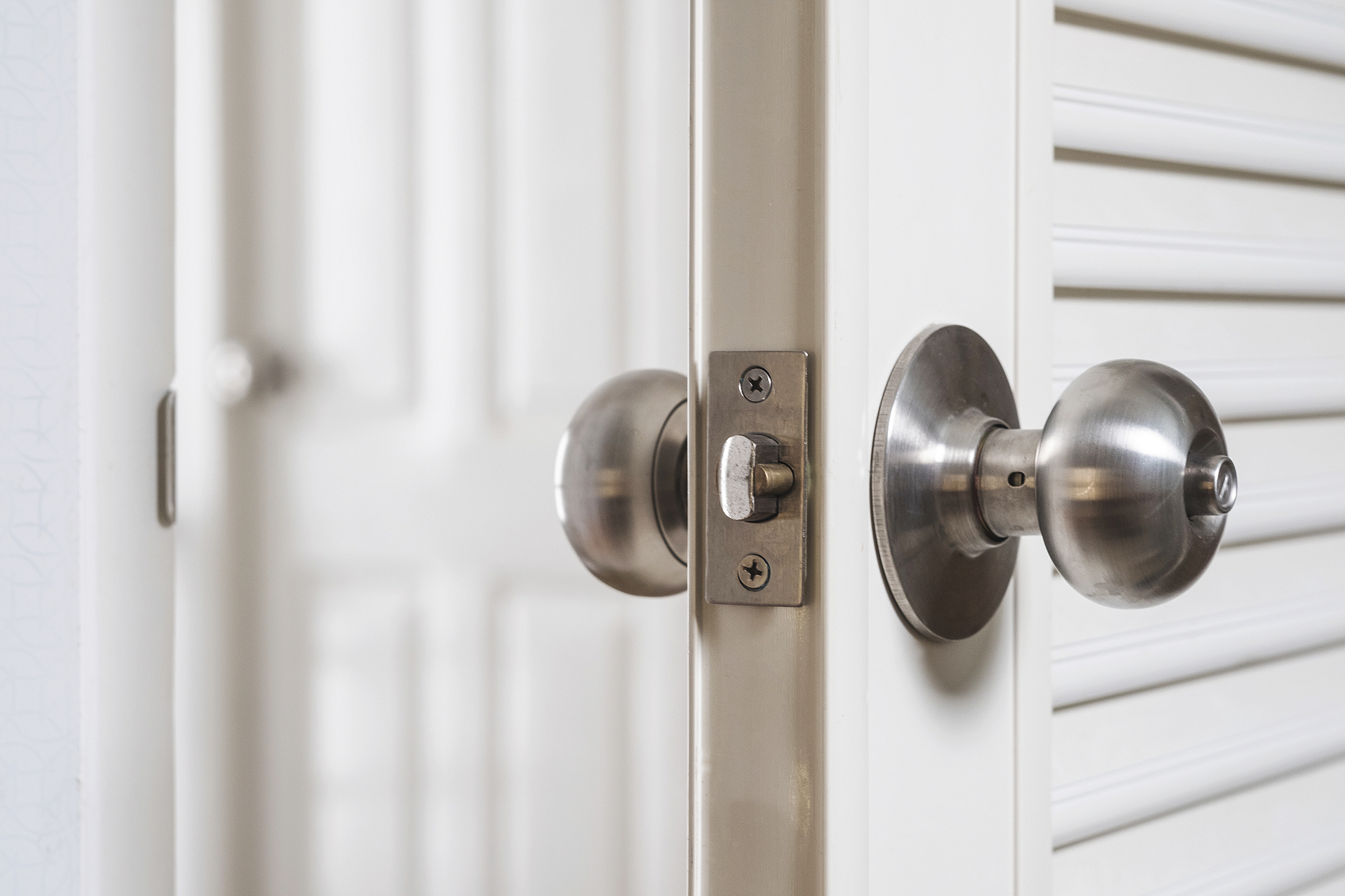 科学世界	   轮轴和斜面
轮轴
轮轴由具有共同转动轴的大轮和小轮组成的简单机械。通常把大轮叫轮，小轮叫轴。
F2
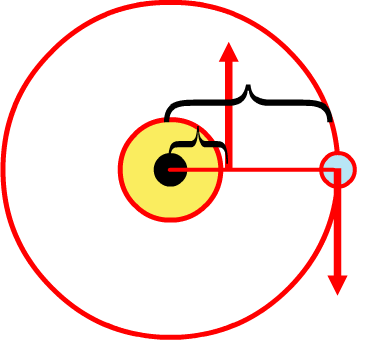 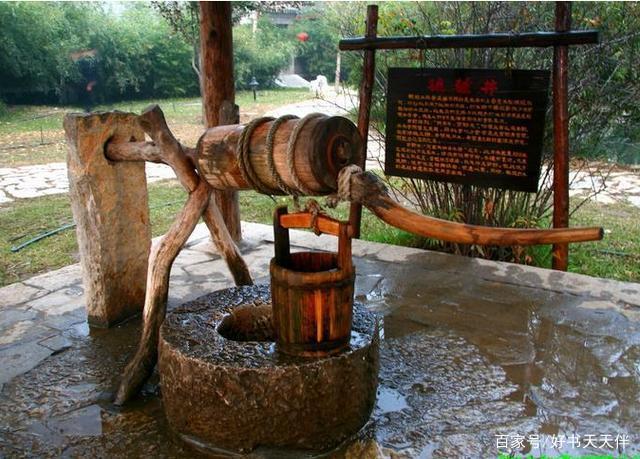 l1 = R
O
l2 = r
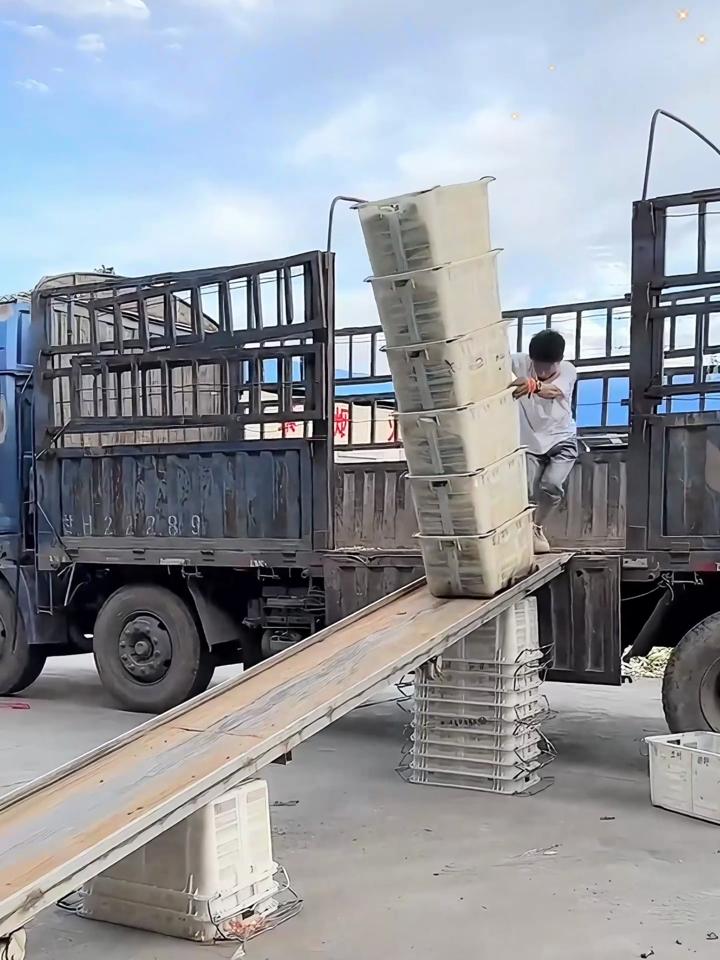 科学世界	   轮轴和斜面
斜面
人们往卡车上装载较重的货物时，常常会在车尾斜搭一块木板，将货物沿着木板往上推，这样比直接向上抬起货物省力很多。这块倾斜的木板就是斜面。
科学世界	   轮轴和斜面
斜面
斜面是与水平面呈一定角度的平面，也是一种简单机械。
同样的高度，斜面的倾角越小，斜面就越长，也就越省力。
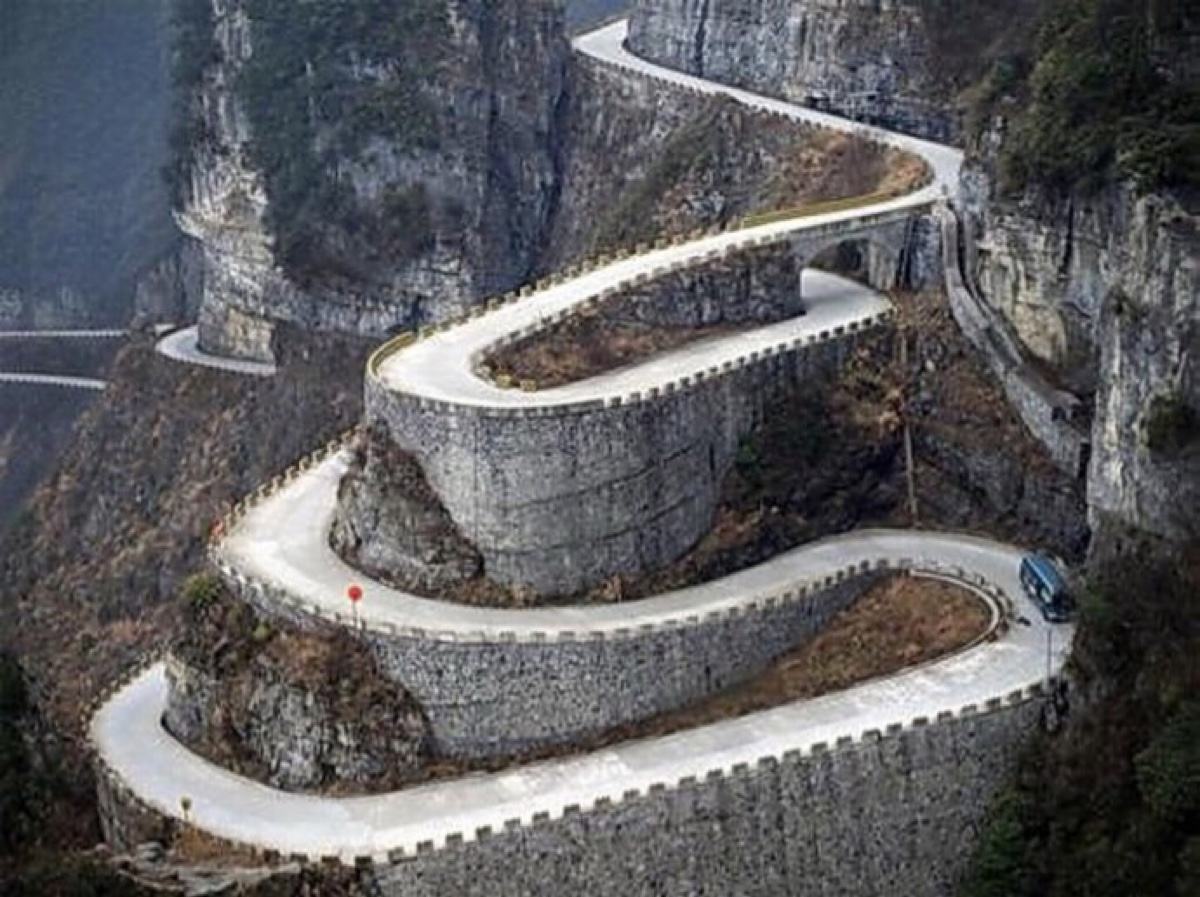 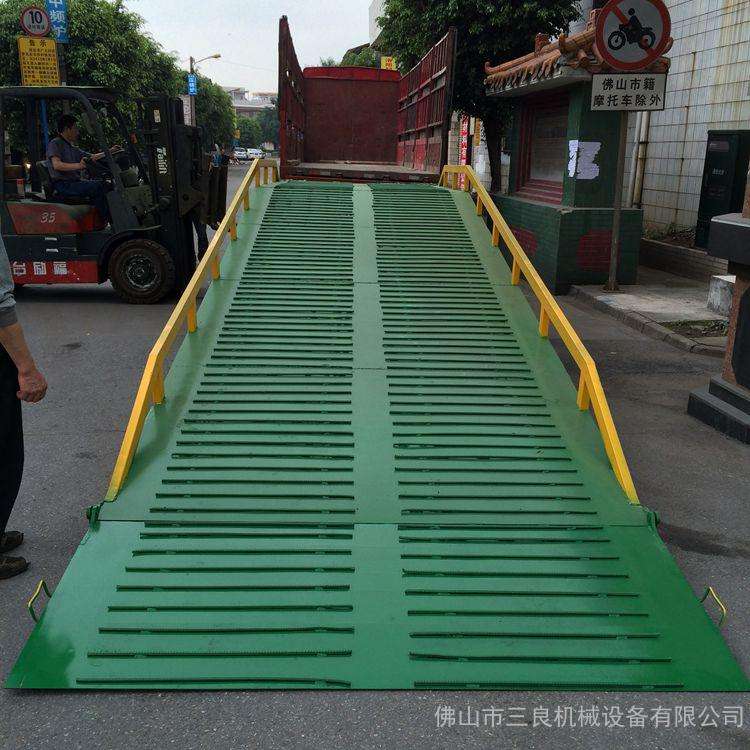 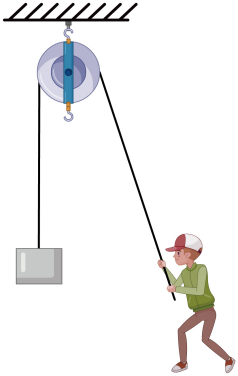 1. 如图所示，美丽乡村建设的工地上，工人使用一个           （选填“定”或“动”）滑轮匀速提升重300N的建筑材料（不计绳重和摩擦），则人的拉力为             N。
定
300
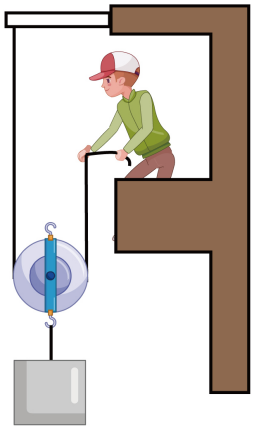 2. 工人利用如图所示装置提升物料，该装置中的滑轮为________滑轮。已知滑轮重80N，货篮重120N，不计绳重及摩擦。工人用该装置匀速提升空货篮时的拉力为________N。。
动
100
3. 如图所示，三个测力计的示数都是6N，不考虑滑轮重及绳轮间摩擦，则各物体的重分别是：           Ga=________N，Gb=_________N，         Gc=_________N。
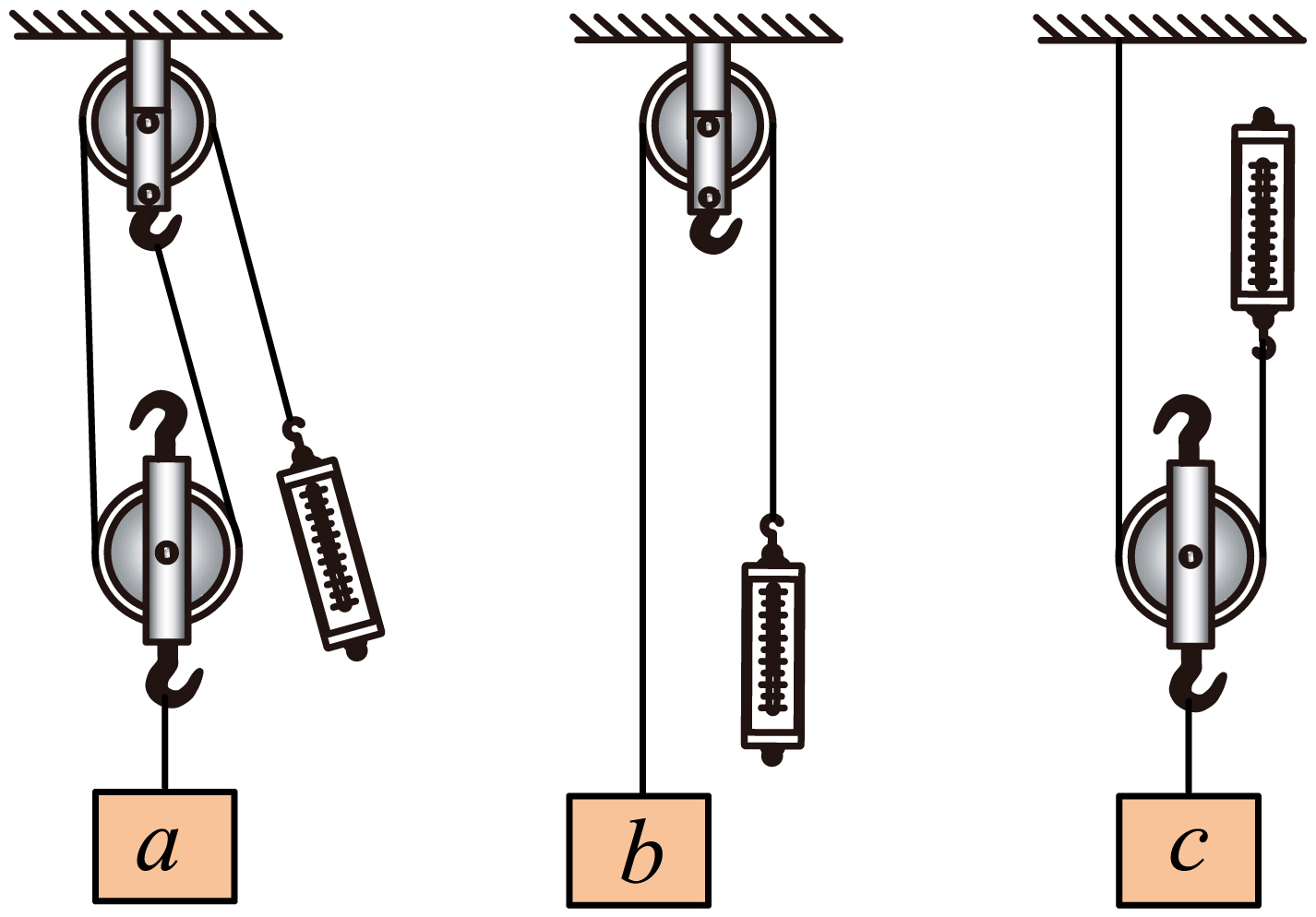 12
6
12
含义
定滑轮和动滑轮
定滑轮的特点
动滑轮的特点
滑轮
含义
滑轮组
绳子自由端的拉力
绳子自由端的距离
轮轴和斜面